Sinh học 8
CHƯƠNG IV   HÔ HẤP
Bài 21
HOẠT ĐỘNG HÔ HẤP
Bài 21. Họat động hô hấp
I. Thông khí ở phổi
-  Sự thông khí ở phổi nhờ cử động hô hấp (hít vào, thở ra).
- Các cơ  liên sườn, cơ hoành, cơ bụng phối hợp với xương ức, xương sườn trong cử động hô hấp .
- Dung tích phổi phụ thuộc vào giới tính, tầm vóc, tình trạng sức khoẻ, sự luyện tập ….
Bài 21. Họat động hô hấp
I. Thông khí ở phổi
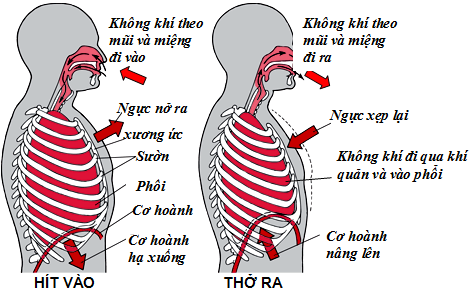 Bài 21. Họat động hô hấp
II. Trao đổi khí ở phổi và tế bào
-  Sự trao đổi khí ở phổi:
+ O2 khuếch tán từ phế nang vào máu.
+ CO2 khuếch tán từ máu vào phế nang.
-  Sự trao đổi khí ở tế bào:
+ O2 khuếch tán từ tế bào máu vào tế bào.
+ CO2 khuếch tán từ tế bào vào máu.
Bài 21. Họat động hô hấp
II. Trao đổi khí ở phổi và tế bào
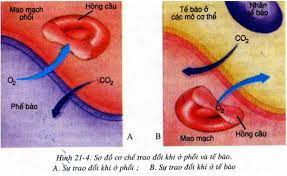